Часть 1 математика
1 класс
1. Рассмотри рисунок.  На какую кочку должен опуститься каждый парашют?
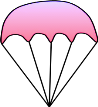 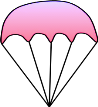 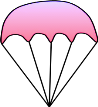 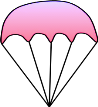 10
18
4
16
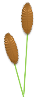 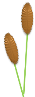 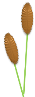 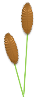 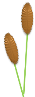 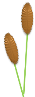 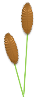 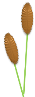 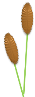 20
2
6
8
12
14
 Прочитай на рисунке двузначные числа. Расскажи, сколько в каждом числе десятков и единиц.
1. Рассмотри рисунок.  На какую кочку должен опуститься каждый парашют?
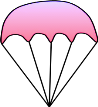 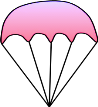 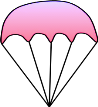 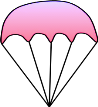 10
18
4
16
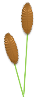 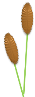 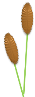 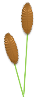 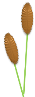 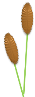 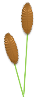 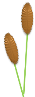 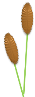 20
2
6
8
12
14
 Прочитай на рисунке двузначные числа. Расскажи, сколько в каждом числе десятков и единиц.
ПРОВЕРЬ!
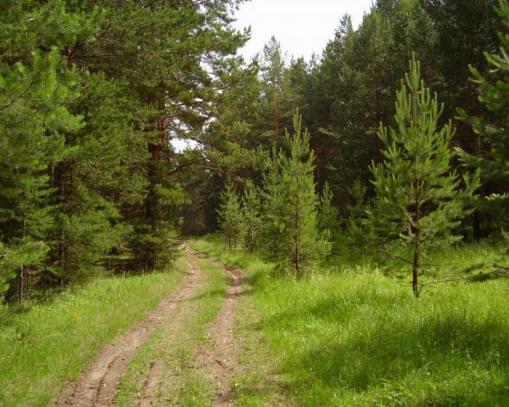 3+4
7+3
10+3
9+2
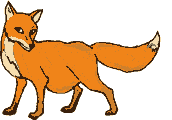 +
=
9       +   2  =     11
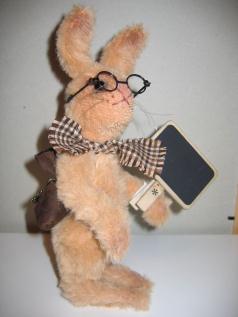 9 + 1 + 1 = 10 + 1 = 11
+
=
2       +   9    =     11
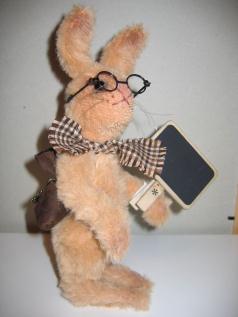 2 + 8 + 1 = 10 + 1 = 11
2. Найди значения сумм.
12
8 + 4  =
2
2
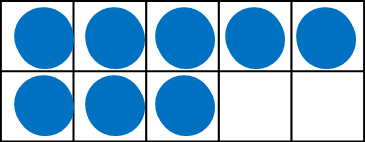 +
=
14
9 + 5  =
1
4
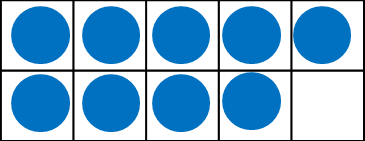 =
+
2. Помоги Кате  найти значения сумм. Какая сумма здесь «лишняя»?
2. Найдите значения сумм.
9 + 7  =
16
6 + 7  =
13
7 + 8  =
10 + 9  =
19
15
1
6
3
3
2
5